Lung Cancer Screening in Canada
2021/2022
Canadian partnership against cancer
Suggested citation: Lung Screening in Canada: 2021/2022 Environmental Scan. Canadian Partnership Against Cancer; 2022. https://www.partnershipagainstcancer.ca/topics/lung-cancer-screening-in-canada-2021-2022/summary/
Summary
Lung cancer screening pathway
Lung Cancer Screening Pathway
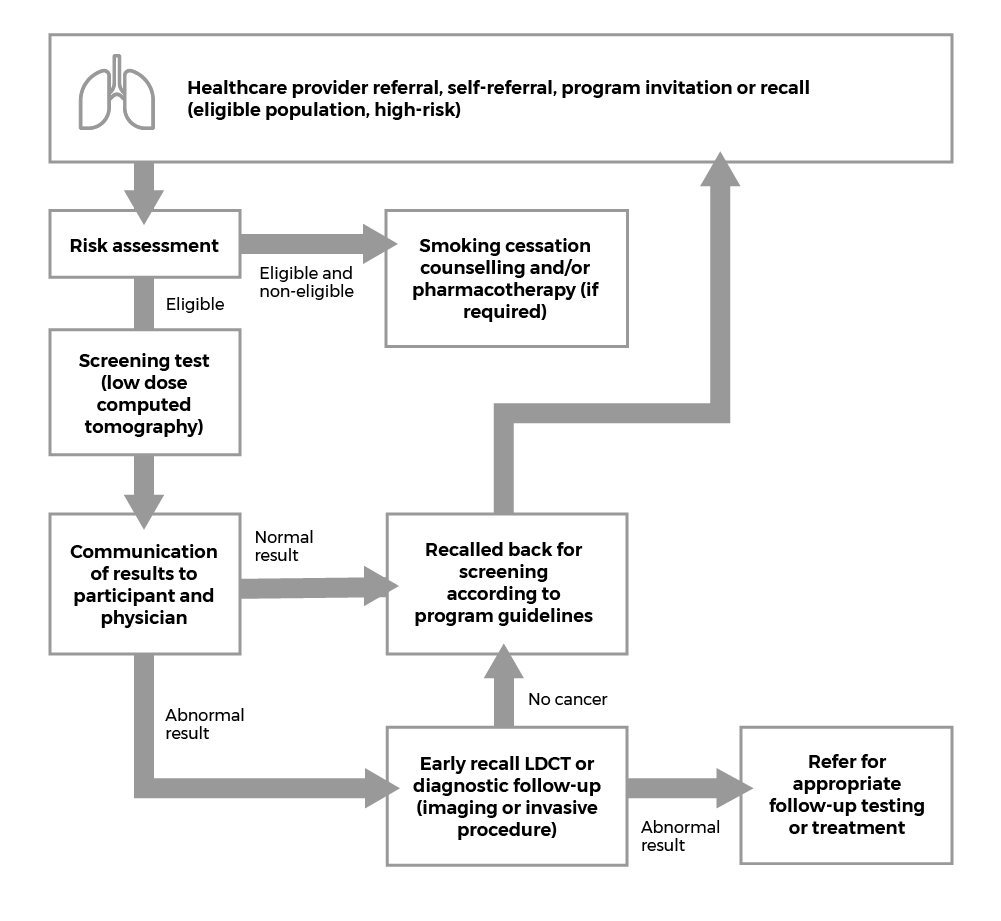 3
Programs
Current implementation status of lung cancer screening programs in Canada
Lung cancer screening activities
Descriptions of lung cancer screening activities
Status of lung cancer screening programs in Canada
June 2022
Planning or Implementation Activities
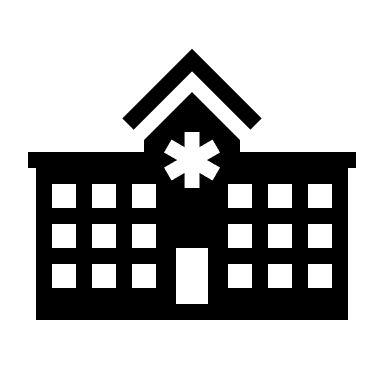 No Current Lung Screening Activities
Organized Program
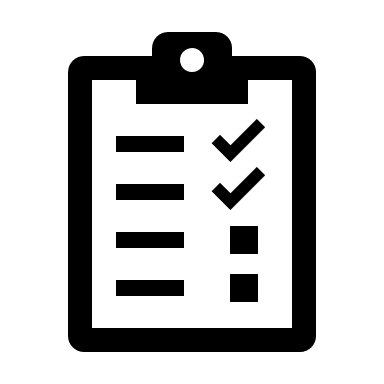 Pilot
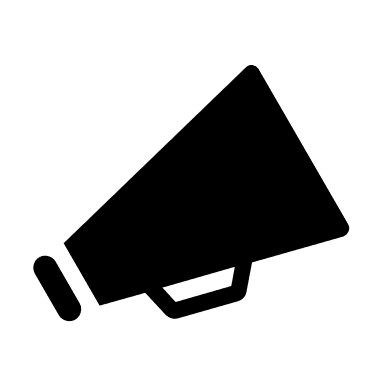 Announcement
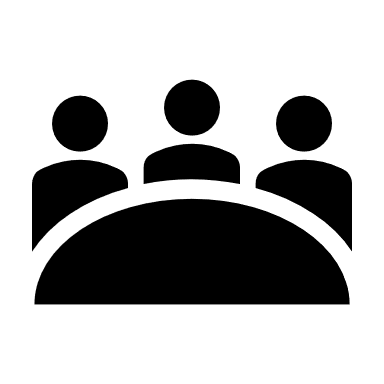 CPAC Funded Project
Yukon
Nunavut
Northwest 
Territories
Newfoundland and 
Labrador
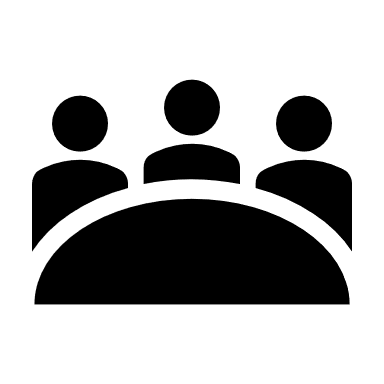 British 
Columbia
Manitoba
Quebec
Alberta
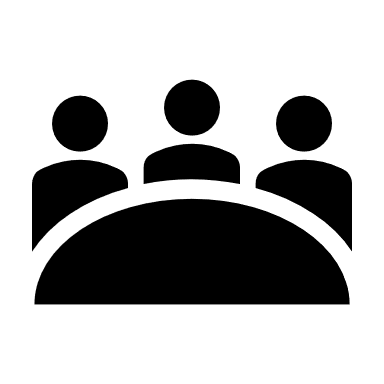 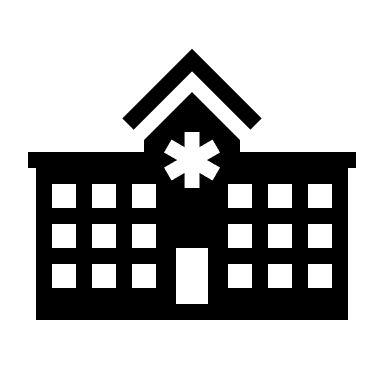 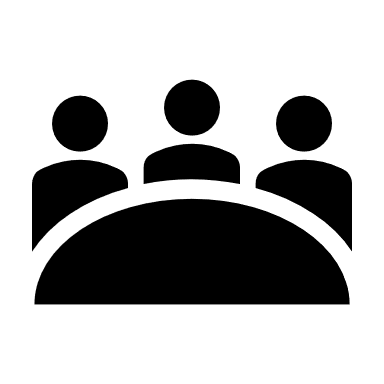 Ontario
Saskatchewan
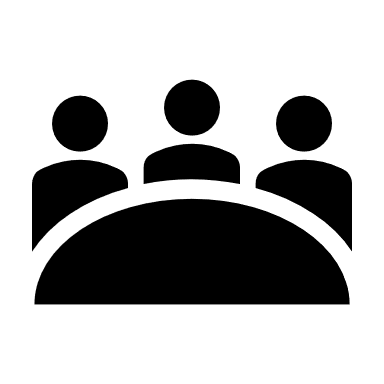 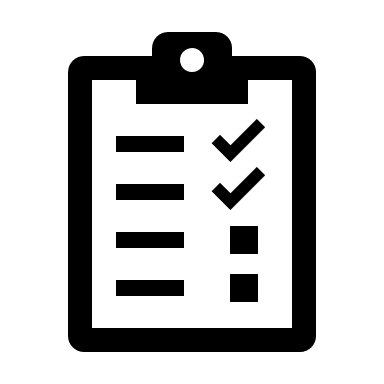 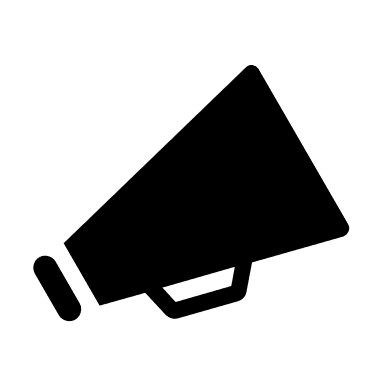 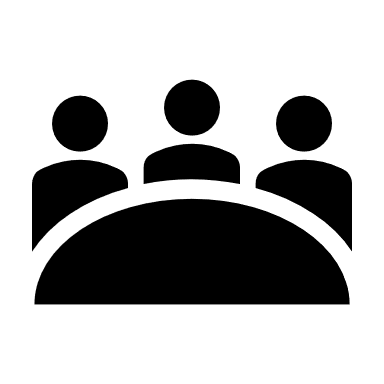 *
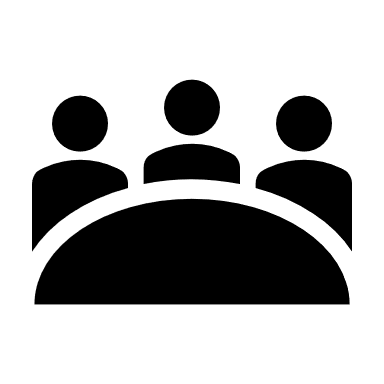 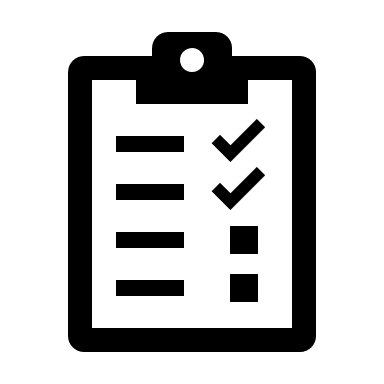 Nova Scotia
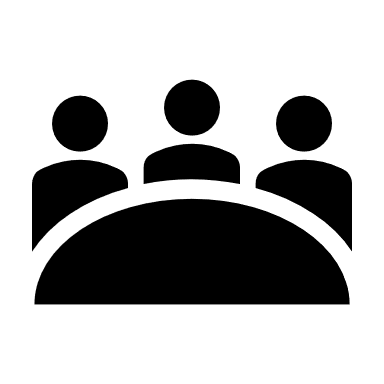 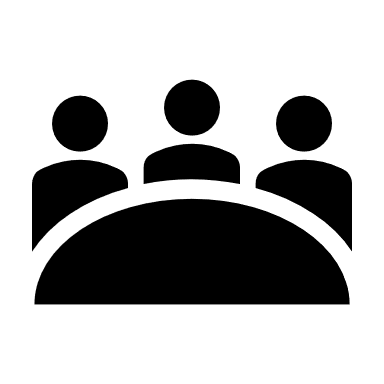 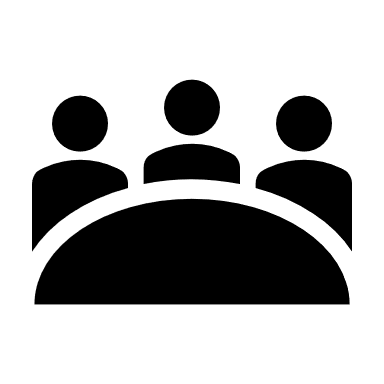 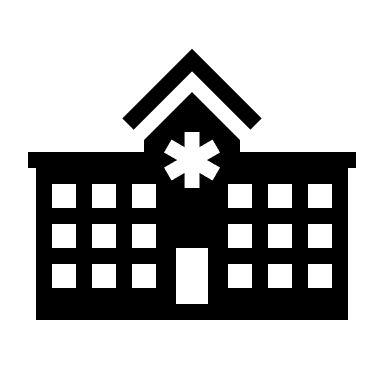 New 
Brunswick
Pan-Canadian Organizations: 
Canadian Association of Radiologists (CAR) & Canadian Society of Thoracic Radiology (CSTR)
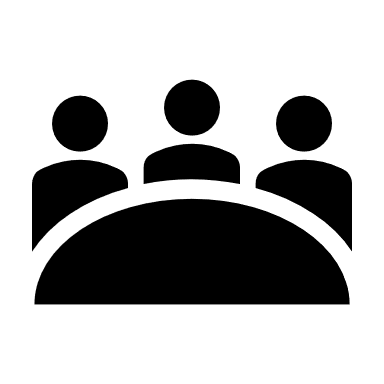 *BC’s CPAC funded project has been completed as of March 2022
Current Implementation Status of Lung Cancer Screening Programs in Canada
ON: *Fully implemented at 4 sites (anyone in Ontario can access screening at one of these sites); Working with the Ministry of Health to expand.
Levels of implementation status (to show incremental implementation progress by jurisdiction):
1. No current organized lung cancer screening activities: No plans for lung cancer screening implementation (i.e. “status quo” opportunistic lung cancer screening activities)
2. Planning for implementation: Conducting environmental scanning, gathering requirements to determine approach for implementation (i.e. preparing/submitting business cases, forming advisory committees) and/or planning for pilots/programs
3. Pilot: Pilot has been implemented to offer lung screening to high-risk individuals. Pilots may include time-bound screening activities that do not have confirmed sustainable funding.
4. Partially implemented:  An organized lung cancer screening program has rolled out in certain sites or for certain populations across the jurisdiction. Programs may be considered partially implemented if screening is being phased-in over time by gradually increasing the capacity of screening sites or if plans are in place to implement screening at additional screening site locations after initial implementation. Partial implementation has secured sustained funding to offer long-term organized screening.
5. Fully implemented: A fully implemented organized lung cancer screening program for people at high risk of lung cancer, which is available jurisdiction-wide and embeds a culturally safe approach to care. Note: An organized program would include elements such as eligibility criteria, quality assurance mechanisms, patient navigation, participant recall, diagnostic follow up, integration of smoking cessation etc.
Lung Cancer Screening Activities
ON: *Transition from a pilot to a program
7
Descriptions of Lung Cancer Screening Activities (1/2)
Descriptions of Lung Cancer Screening Activities (2/2)
Pilots and Studies
Ontario Lung Cancer Screening Pilot for People at High Risk
BC Lung Screen Trial/Pan-Canadian Early Detection of Lung Cancer Extension Project/International Lung Screen Trial
Alberta Lung Cancer Screening Research Study
Pan Canadian Early Detection of Lung Cancer Study
Pilot Study by the Centre universitaire de santé McGill (Quebec)
Lung Cancer Screening Demonstration Project in Quebec
Referral and Recruitment Strategies 
Strategies to recruit specific populations
Smoking Cessation Referral Methods and Pharmacotherapy for Lung Screening Pilots and Studies in Canada
10
Ontario Lung Cancer Screening Pilot for People at High Risk
* The information on this pilot was obtained in January 2018 through phone interview with initiative representatives and updated in 2021.
BC Lung Screen Trial/Pan-Canadian Early Detection of Lung Cancer Extension Project/International Lung Screen Trial
* The information on this study was obtained in January 2018 through phone interview with initiative representatives and updated in 2021.
Alberta Lung Cancer Screening Research Study
* The information on this study was obtained in January 2018 through phone interview with initiative representatives and updated in 2021.
Pan Canadian Early Detection of Lung Cancer Study
* The information on this study was obtained in January 2018 through phone interview with initiative representatives and updated in 2021.
Pilot Study by the Centre universitaire de santé McGill (Quebec)
*This project is independent from the pilot being evaluated for implementation by the Ministère de la santé et des services sociaux.
Lung Cancer Screening Demonstration Project in Quebec
*Request from the MSSS to IUCPQ-UL to be the leader of the project and through the Quebec Pulmonary Cancer Network
Referral Strategies for Lung Screening Pilots and Studies in Canada
*This project is independent from the pilot being evaluated for implementation by the Ministère de la santé et des services sociaux.^Request from the MSSS to IUCPQ-UL to be the leader of the project and through the Quebec Pulmonary Cancer Network
Recruitment Strategies for Lung Screening Pilots and Studies in Canada
*This project is independent from the pilot being evaluated for implementation by the Ministère de la santé et des services sociaux.^Request from the MSSS to IUCPQ-UL to be the leader of the project and through the Quebec Pulmonary Cancer Network
Strategies to Recruit Specific Populations
*For recruitment strategies for high risk populations, underserved populations and rural and remote populations, see the population outreach page.*This project is independent from the pilot being evaluated for implementation by the Ministère de la santé et des services sociaux.^Request from the MSSS to IUCPQ-UL to be the leader of the project and through the Quebec Pulmonary Cancer Network
Smoking Cessation Referral Methods and Pharmacotherapy for Lung Screening Pilots and Studies in Canada
*This project is independent from the pilot being evaluated for implementation by the Ministère de la santé et des services sociaux.
^Request from the MSSS to IUCPQ-UL to be the leader of the project and through the Quebec Pulmonary Cancer Network
Opportunistic screening
Opportunistic lung screening in Canada
21
Opportunistic Lung Screening in Canada
NU: *MD and NPs can order LDCT in Territory. The Qikigtani General Hospital provides this service however they have reported a low volume. The QGH DI division provides services to individuals in the Baffin region. At this time, we do not have information on ordering LDCT out of territory.
Rapid Diagnosis
Rapid diagnosis initiatives for lung cancer in Canada
Criteria for entering rapid diagnosis pathway
23
Rapid Diagnosis Initiatives for Lung Cancer in Canada
Criteria for Entering Rapid Diagnosis Pathway
ON: * Ontario Lung Screening Program
Population Outreach
All High Risk (Eligible) people
First Nations, Inuit, and Métis 
Underserved populations
Rural and remote populations
26
Strategies to Engage High-Risk (Eligible) People in Lung Cancer Screening
Strategies to Engage First Nations, Inuit, and Métis in Lung Cancer Screening (1/2)
Strategies to Engage First Nations, Inuit, and Métis in Lung Cancer Screening* (2/2)
* New Brunswick plans to leverage the recommendations from the ongoing project “Developing Strategies for Underscreened Populations through Community Engagement
Strategies to Engage Underserved Populations in Lung Cancer Screening*
* New Brunswick plans to leverage the recommendations from the ongoing project “Developing Strategies for Underscreened Populations through Community Engagement
Strategies to Improve Access to Screening for Rural and Remote Populations